Projet météo
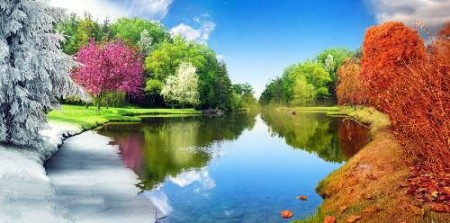 De la pluie ….
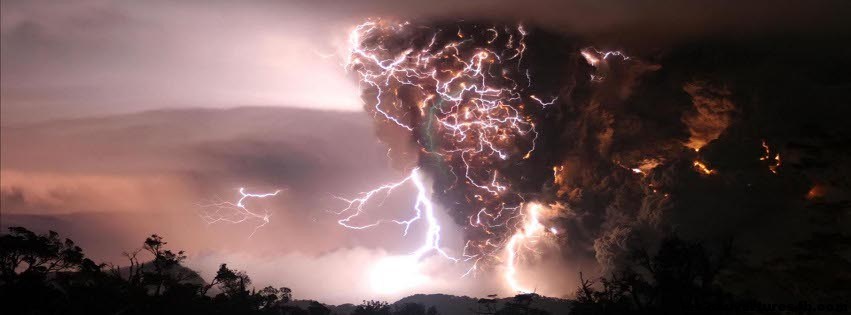 Au beau temps
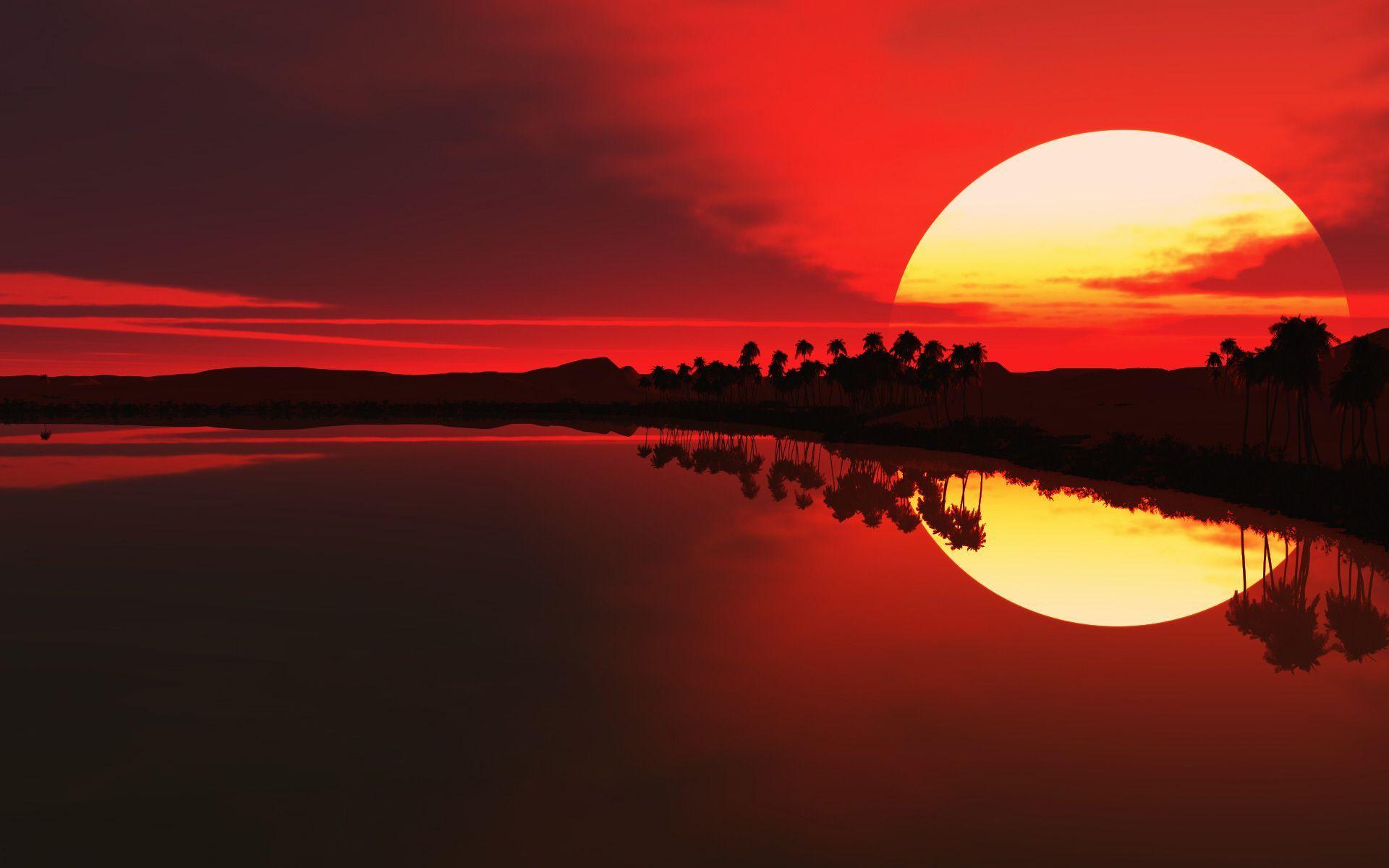 Pour moi la météo, c’est pour savoir :
La tenue du lendemain
Les activités possibles du lendemain
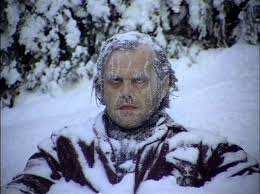 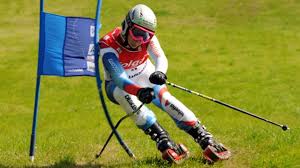 Tempête de 1854
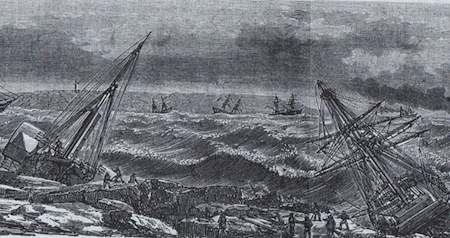 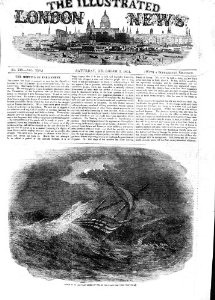 Beaucoup de pertes
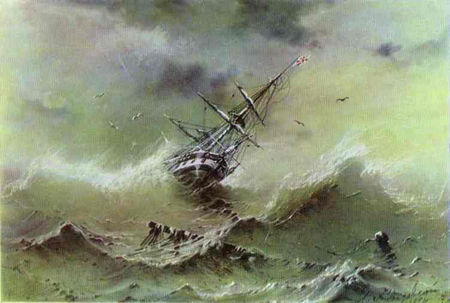 En 1854 ,lors de la guerre de Crimée,une quarantaine de navires français sont détruits par la tempête .C’est une grande perte matérielle et humaine.
Napoléon III
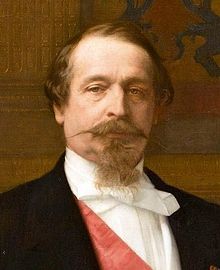 Né à  Paris en 1808 et mort au Royaume Unie en1873. Il est le premier président de la république française, élu le 10 décembre 1848 au suffrage universel masculin, avant d'être proclamé empereur des français le 2 décembre 1852 sous le nom de Napoléon III.
le Verrier
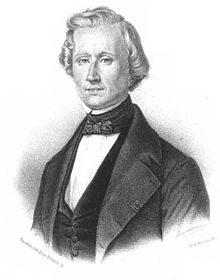 Après la perte des navires, Napoléon III demande à  Le Verrier s’ il serait possible de prévoir la météo . Ce dernier affirma que c’était possible.
La naissance de la météo
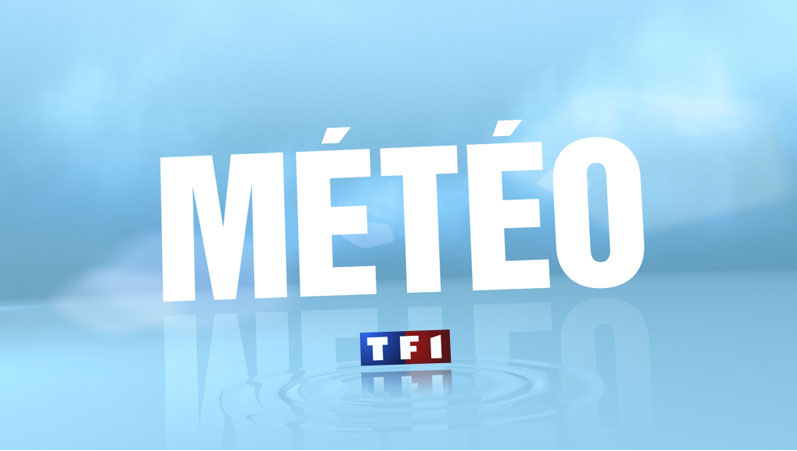 La conclusion de Le Verrier
L’observatoire de Paris
Il s’intéresse donc au climat à travers toute l’Europe .
Il reconstitua l’étendue de la tempête et conclut que son arrivée  aurait pu être prévue.
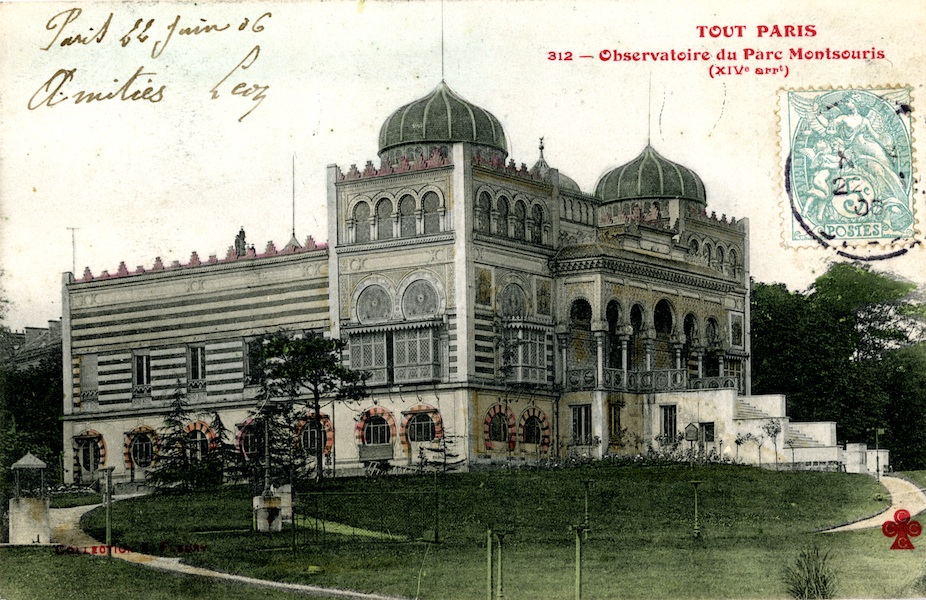 Emmanuel Le Roy Ladurie
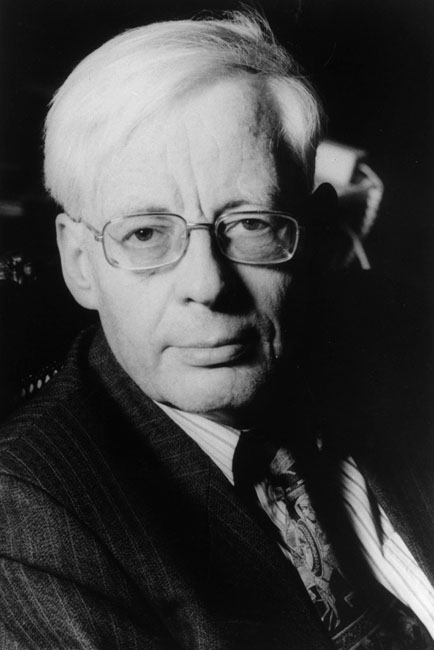 La France ne commença à avoir des relevés sur le climat qu’en1855.
On peut aussi  avoir des renseignements grâce aux écrits.
Emmanuel Le Roy Ladurie  a écrit un ouvrage  histoire du climat depuis l’an mil.
Le déclic climatique !
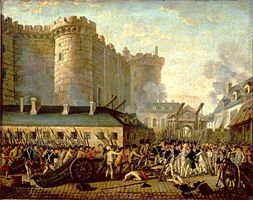 Révolutions, guerre, émeutes… Le climat a été accusé de bien des maux. On parle de déclic climatique. Ainsi lors de la révolution française de 1789, Le mauvais temps plusieurs années de suite n’avait pas permis de bonnes récoltes et a augmenté le mécontentement des Français.